Acoustic Scene Classification for Context Aware Human Computer Interaction
John  H.L. Hansen  & Taufiq Al Babba Hasan
John.Hansen@utdallas.edu
Center  for  Robust Speech  Systems (CRSS)
Erik Jonsson School of Engineering & Computer Science
The University of Texas at Dallas
Richardson,  Texas   75083-0688, U.S.A.
The Problem, Need and Industrial Relevance
Problem:
Intelligent Human Computer Interaction (HCI) systems heavily rely of context awareness
Being able to detect and classify acoustic scenes and events from the surroundings is an important aspect of context awareness
Need:
Audio signal from the environment provides complementary information about context compared to other modalities
Industrial Relevance:
Context awareness is critical for effective interaction in speech systems
Mobile devices and many other consumer products are now equipped with a microphone which can be effectively utilized for acoustic scene classification.
Project Goals and Objectives
Goals
Implement and benchmark state-of-the-art algorithms for audio event detection and acoustic scene classification on open-source datasets
Explore novel methods for improved acoustic scene classification performance
Design and optimize deep machine learning algorithms for classification of acoustic scenes

Objectives
Implementation of state-of-the-art deep convolutional neural network (DCNN) algorithms for acoustic scene classification.
Reach at least 80% accuracy for acoustic scene classification on a benchmark database (DCASE 2016).
Research Methods and Novelty of Approach
Implementation of existing algorithms using public domain data, such as Detection and Classification of Acoustic Scenes and Events (DCASE) 2016 challenge data.
Examine various acoustic and auditory features, including: MFCC, Stabilized Auditory Image (SAI), Spectrogram Image Features (SIF), etc.
Implement state-of-the-art DCNN classifiers and propose novel modifications for further improvement.
Develop acoustic scene classification systems for DCASE 2017 challenge.
Expected Outcomes and Deliverables
Disclosure of the results and analysis of existing algorithms for audio event detection
Novel feature extraction method description and analysis of initial results
Comparative results and analysis of machine learning algorithms for audio event detection
Publication in peer-reviewed conference/journal sharing the results with wider research community
White papers sharing results with industry and consumers
Project Timeframe and Budget
Project duration: 1 year
Timeline:
Months 1-3: Implementation of DCNN architecture
Months 4-6: Implementation of features for acoustic events
Months 7-9: Implementation of novel algorithms for acoustic event detection
Months 10-12: Further improvement of algorithms on different datasets
Estimated cost: 
$50k USD (Total)
Impact of work proposed
The ability to automatically detect surrounding audio events is extremely useful for automatic speech interaction tasks
The application can be extended to detect abnormal events in the user’s surroundings and warn them of possible danger
The methods can be applied for detecting pathological conditions from non-speech vocal sounds (e.g., cough)
Current Project Status
Implemented features and classifiers for state-of-the-art acoustic scene classification (ASC) systems
Features:
Stabilized Auditory Image (SAI) features
Linear, logarithmic and Mel-scaled spectrogram image features (SIF)
Classifiers:
Convolutional Neural Network (CNN), Gaussian Mixture Model (GMM) and Probabilistic Linear Discriminant Analysis (PLDA)
Novel multi-band deep CNN classifier
Published conference paper at Interspeech 2017.
Performed evaluation on DCASE 2016 dataset and participated in DCASE 2017 challenge.
Deep CNN system
System highlights
Input is 149 × 149 sized spectrogram/auditory image feature
Two convolution & batch normalization layers with max-pooling & dropout (with 128 and 256 kernels and 3 × 3 receptive fields)
Rectified Linear Unit as activations and final soft-max layer
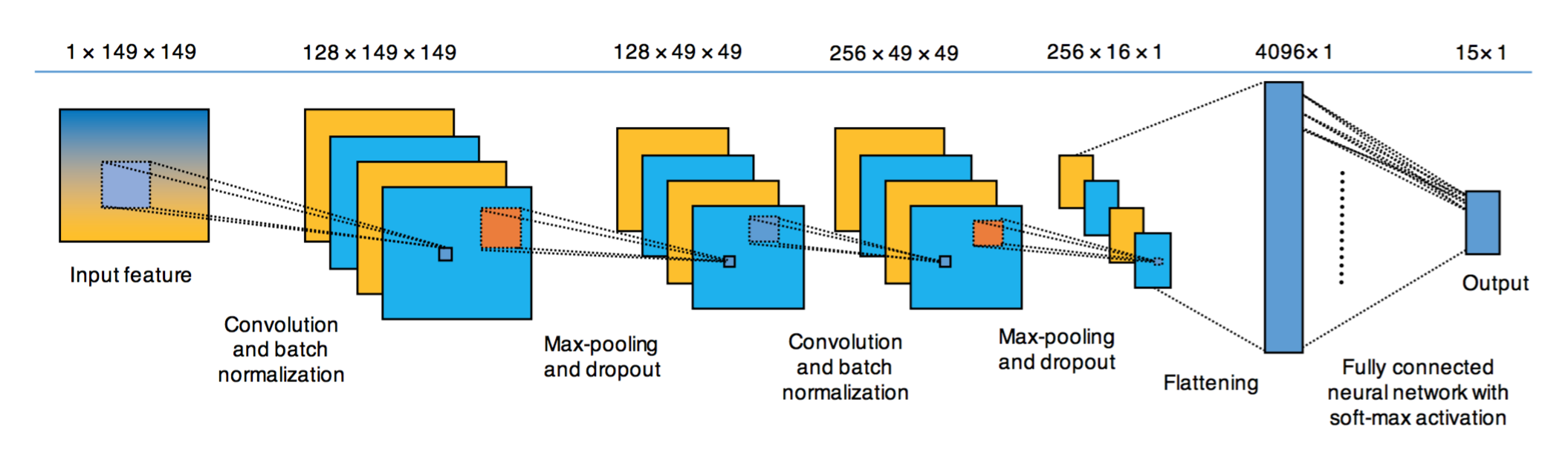 GMM super-vector system
Method is motivated by Gaussian Mixture Model (GMM) based methods used in speaker recognition.
Implementation details
Utilize 60D MFCC features (19+c0+∆+∆∆).
Train GMM with EM algorithm having 64 components
Perform audio segment dependent MAP adaptation and extract adapted GMM means to form super-vector (dimension: 3,840)
Utilize training data to perform dimensionality reduction of the SV using Linear Discriminant Analysis (LDA)
Utilize Probabilistic Linear Discriminant Analysis (PLDA) as a classifier to detect acoustic scenes
Multi-band Deep CNN system
Motivation
Images are not fully comparable to spectrograms
Filters learnt through CNN on higher frequency components in the spectrograms may not be important for lower frequency ranges
Proposed method
Input spectrogram (Log/Mel) of size 149 × 149 is divided into different bands dependent on frequency range
For each band, the same CNN model is utilized for classification
The outputs of all the CNNs are merged in the flatten layer
Results: DCASE 2017
All spectrograms have a dimension of 149x149
Thank you